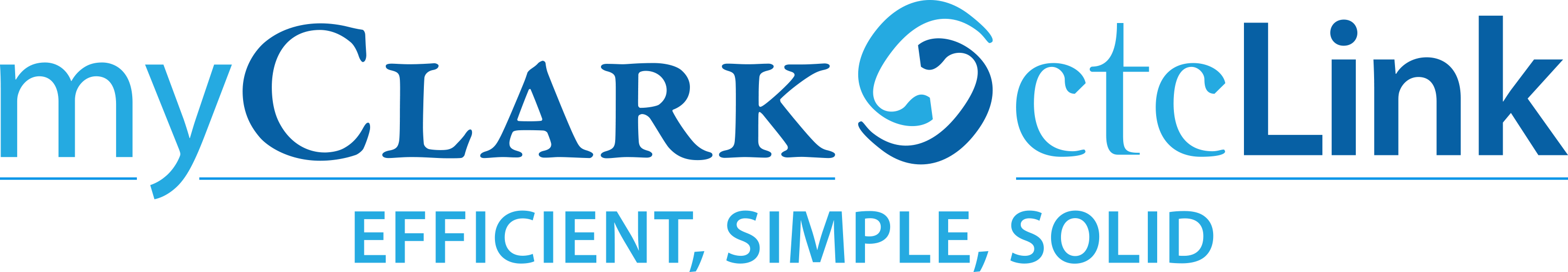 Conference ThemeGuided Pathways: Lea(r)ning into future trends
Our College is engaging in three (3) system-level changes:  
Fostering equitable outcomes  in all of our professional practices;
Designing and evaluating Guided Pathways; and
Successfully implementing ctcLink.
These change initiatives require our ability to hone our skills in the following Essential Practices:  
Change: how well we prepare for and adapt to equity-focused changes that occur within the organization and how well we support one another and work together. 
Growth: the extent to which we create equitable opportunities to develop and advance both for ourselves and for others at Clark College and our community. 
Engagement: the level of emotional and intellectual commitment we have towards our jobs and whether we have the right skills and resources to make a valuable and equitable contribution. 
Readiness: the extent to which we have the skills, abilities, willingness, and knowledge to implement change with an intentional focus on equity.  
Goal-setting: how well we know, own and can impact our success and the success of Clark College by connecting our contributions to the overall goals of the College.
[Speaker Notes: Susan: Welcome to Teaching and Learning Days. Clark is engaged in 3 system-level changes including “successfully implementing ctcLink”  Today’s session focuses on both change and readiness – because having information and seeing the system helps to reduce anxiety and provide you with information to be ready for our transformation to PeopleSoft.]
What to Expect When ctcLinkGoes Live~ ctcLink Steering Team
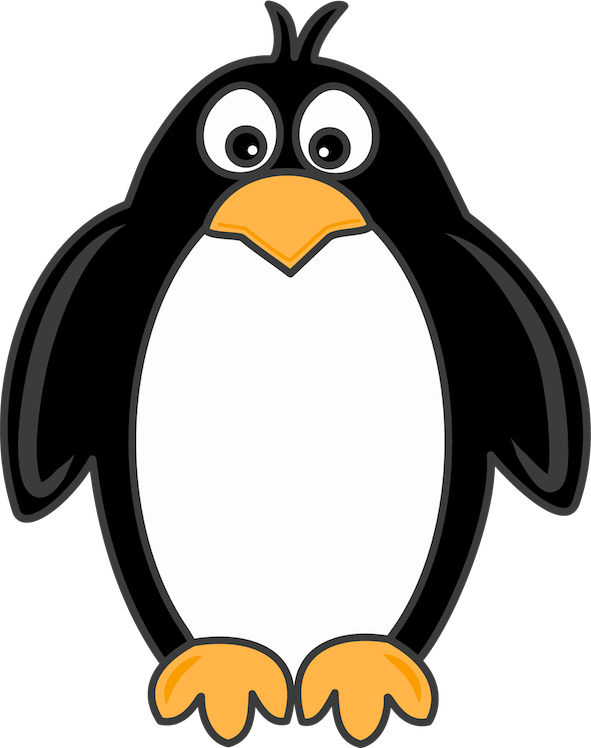 [Speaker Notes: Susan: Today’ session – What to Expect When ctcLink goes live.]
Configuration (250+ sets) Data Validation (5 cycles – 30+sets)Common Process Workshops (32)Fit Gap & Change Action Plans (45)User Acceptance Testing (4 mo)Parallel Testing (3)
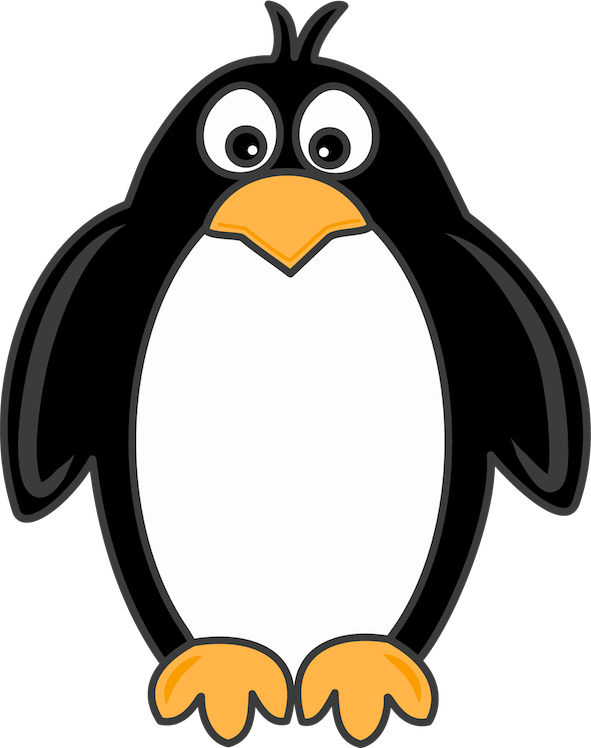 [Speaker Notes: Susan: Who is involved in ctcLink? Implementation Team, Fit Gap, User Acceptance Testing, Data Validation]
Building in ProductionCourses in Catalog (7,256 courses)Course Requisites Academic Advisement Reports (40)Transfer in Rules (3,775 for 15 sch)Fall & Winter Class Schedule
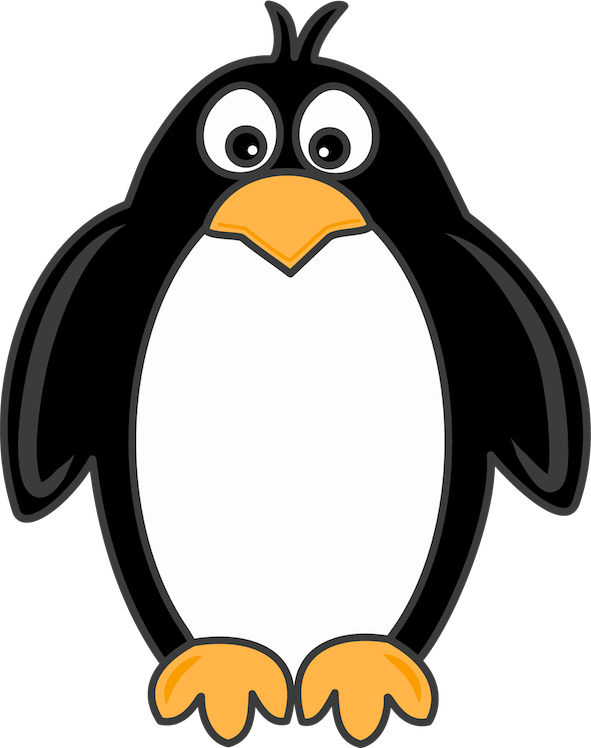 [Speaker Notes: Susan: Who is involved in ctcLink? Implementation Team, Fit Gap, User Acceptance Testing, Data Validation]
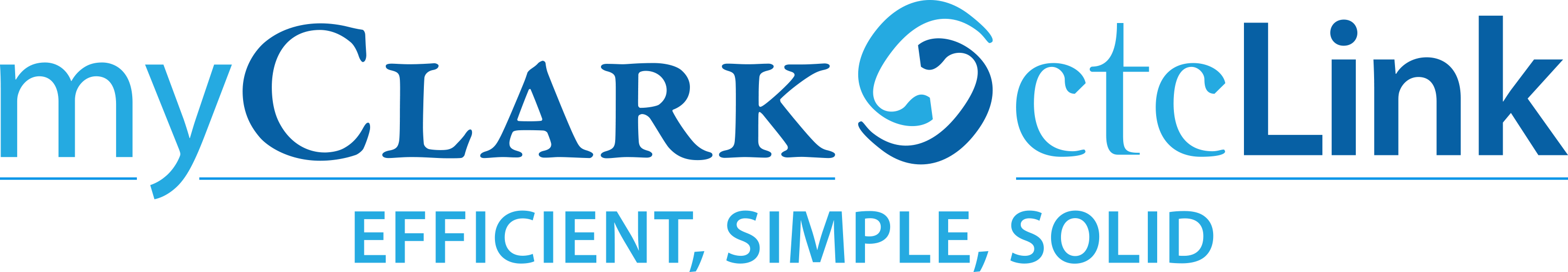 10 – 28 – 2019
74 days to GoLive
[Speaker Notes: Susan: Calendar days – many of us are working evenings and weekends, overtime, meetings during lunch time]
Informationwww.clark.edu/myclark
[Speaker Notes: Susan – where to find information]
Dates & Deadlines
September 27 – Last day to issue fall work-study referrals.
September 30 – Last day for purchasing. No purchasing in October.
October 4 – Last Day for submission of travel advance requests.
October 15 – Time Sheets must be in on time.  If you miss the deadline we will not be able to write a check.  You will be paid with the Nov 10th pay.
October 15 – Last day for corrections to winter classes
October 16 to 31 – no new employees processed. November 1st will be start date.
October 17 – last day for student enrollment transactions.
October 22 – Business Services closes financial books
[Speaker Notes: Sabra Sand is the Director of Business Services and the Pillar Lead for Finance
Sabra: review important dates and why we need to impose deadlines.]
Legacy Shutdown
October 17 – Last day for enrollment transactions
October 18 – Web transaction server and Cybersource down
October 24 – Legacy system taken down
October 25 to 27 – convert data from Legacy to PeopleSoft
October 28 – Begin to log into PeopleSoft
[Speaker Notes: Sabra: focuses more on student transactions and legacy]
When do we have access to PeopleSoft?
[Speaker Notes: Susan: Groups will receive an email with the link to be able to sign in as a new user. Reminder – write down that PS ID when you see it, or else you will need to call the help desk.  
Students will not access the system until Thursday.  This allows time for staff to review student records and enter any data as necessary.]
How will I know what to do?
Start with the Fundamentals / Orientation 
Clark led classes
Self-paced course in Canvas
Videos
Open Labs – Fridays 9-noon 
August 16 and 23
September 6 and 13
[Speaker Notes: Jennifer Ward is a our training lead.  She is teaching the fundamentals classes and coordinating the other trainings.  She can help you with canvas. 
Jennifer: There are many ways available to you to learn about PeopleSoft.  We are in the process of scheduling sessions.]
How will I know what to do?
Instructor led classes, by SBCTC staff via webex
Self-paced course in Canvas
ctcLink Reference Center – Quick Reference Guides (QRG)
Videos
Open Labs
Clark led classes
Ask a SME
[Speaker Notes: Jennifer: There are many ways available to you to learn about PeopleSoft.  We are in the process of scheduling sessions.]
How will students know what to do?
Email to students – beginning of Fall term 
Videos on website
MyClark ctcLink Quick Reference Guides
Open Labs
Tech Hub available in Gaiser
MyClark Triage Center
College 101
[Speaker Notes: Mirranda Saari is the Associate Dean of Enrollment and Registrar, along with being the pillar lead for Campus Solutions.  
Mirranda: How will student know what to do?
Beginning of fall term we will begin communications to students. At GoLive we will have a variety of resources available.  Discuss the list.]
Logging Into ctcLink – for the first time
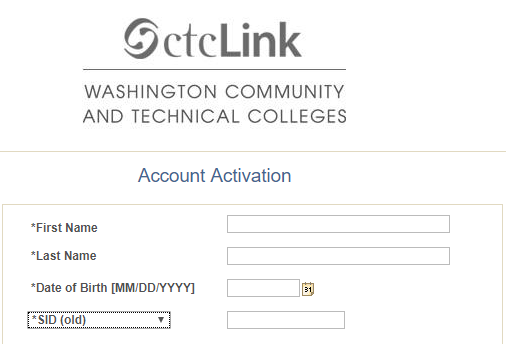 ctcLink – Live
First time logging in and activating your ctcLink Account
Click on First Time User
Enter Required information
Change ctcLink ID to SID (old)
Answer Security Questions
Write down your ctcLink ID
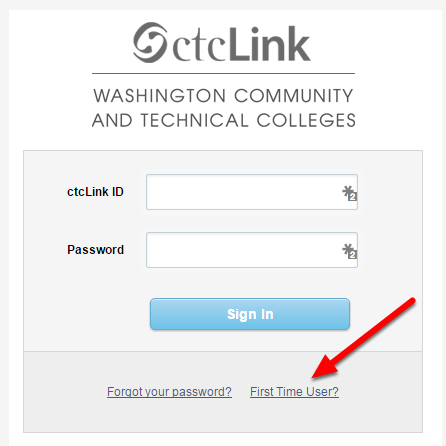 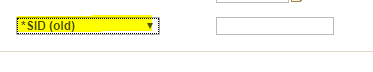 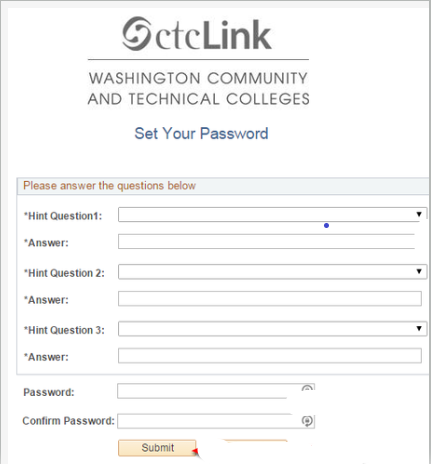 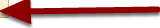 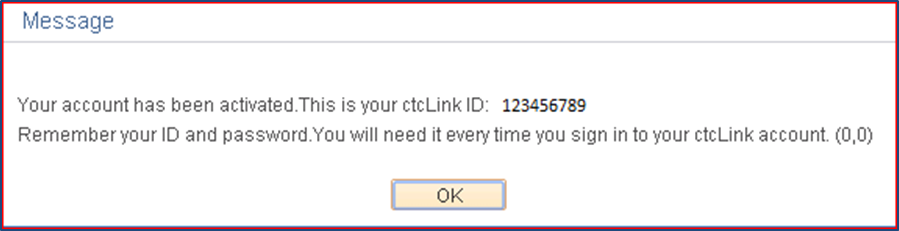 [Speaker Notes: Jennifer / Susan]
What if I have a technology issue with ctcLink.
ITS Service Center
Icon on your desktop
Call x2425
[Speaker Notes: Susan]
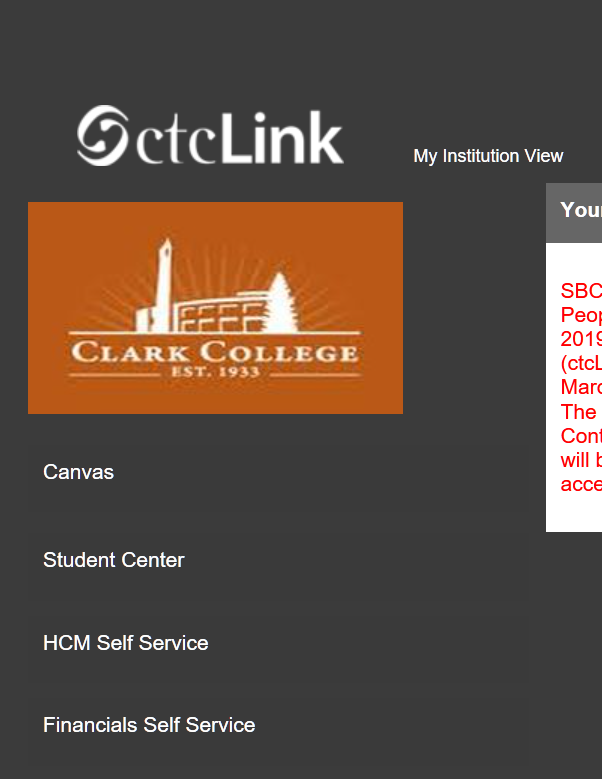 What you see on the left sidebar are the self-service areas you have access to.
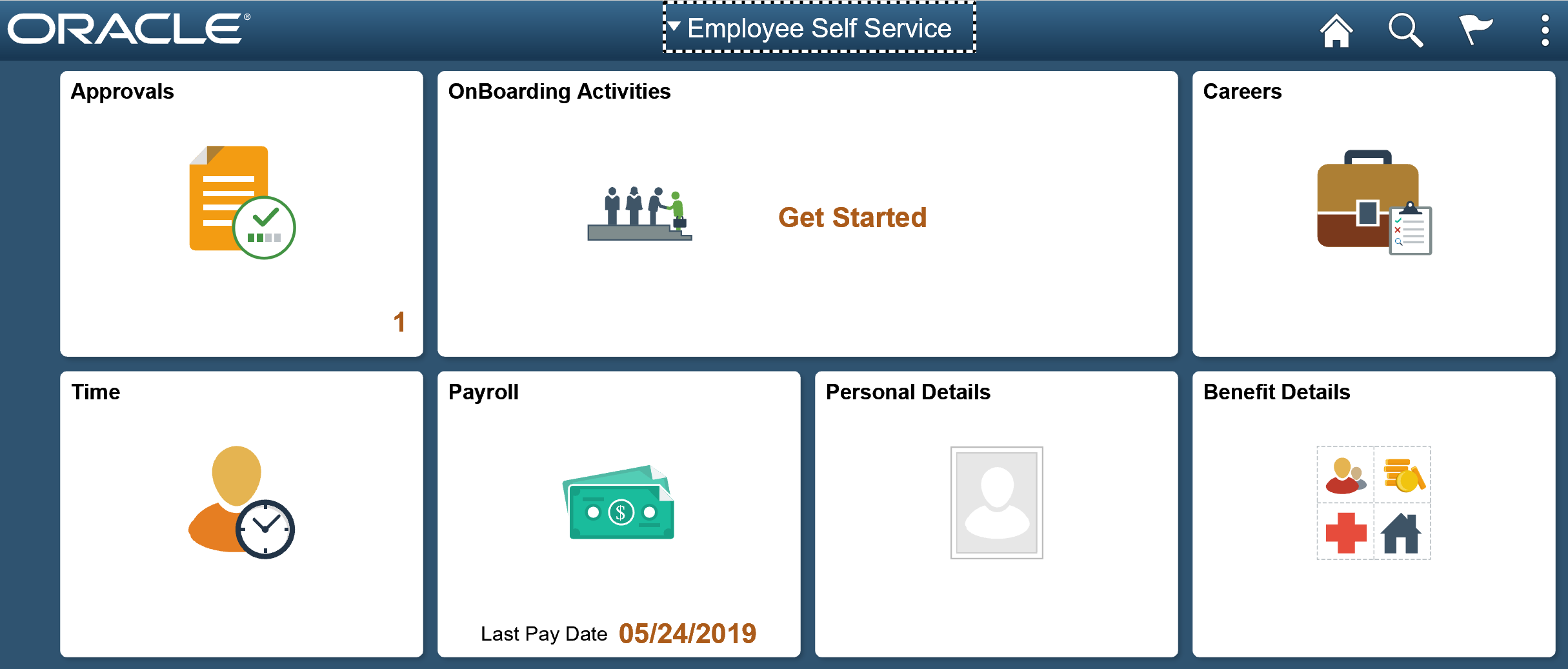 [Speaker Notes: Guisela Eberle is the Assistant Director of Human Resources and our HCM pillar lead/ Susan
Guisela: What will be available for ALL employees – view of Employee Self Service. Next slide is how most will view this information.]
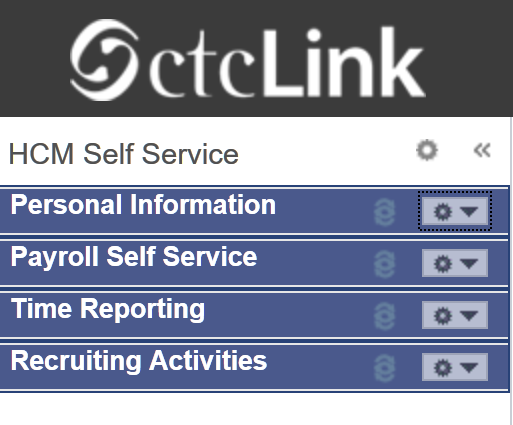 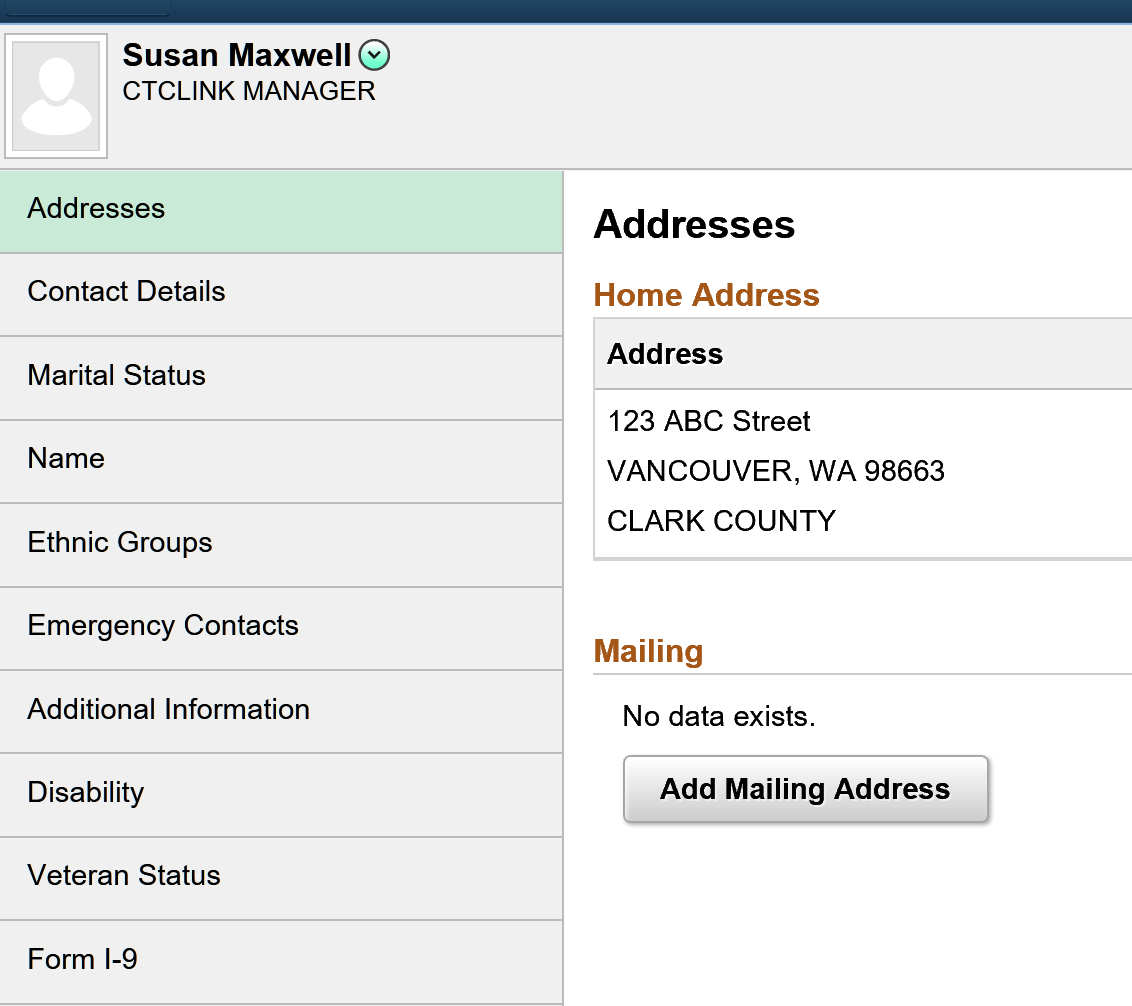 [Speaker Notes: Guisela: Brief overview of each: personal info, payroll, time and leave]
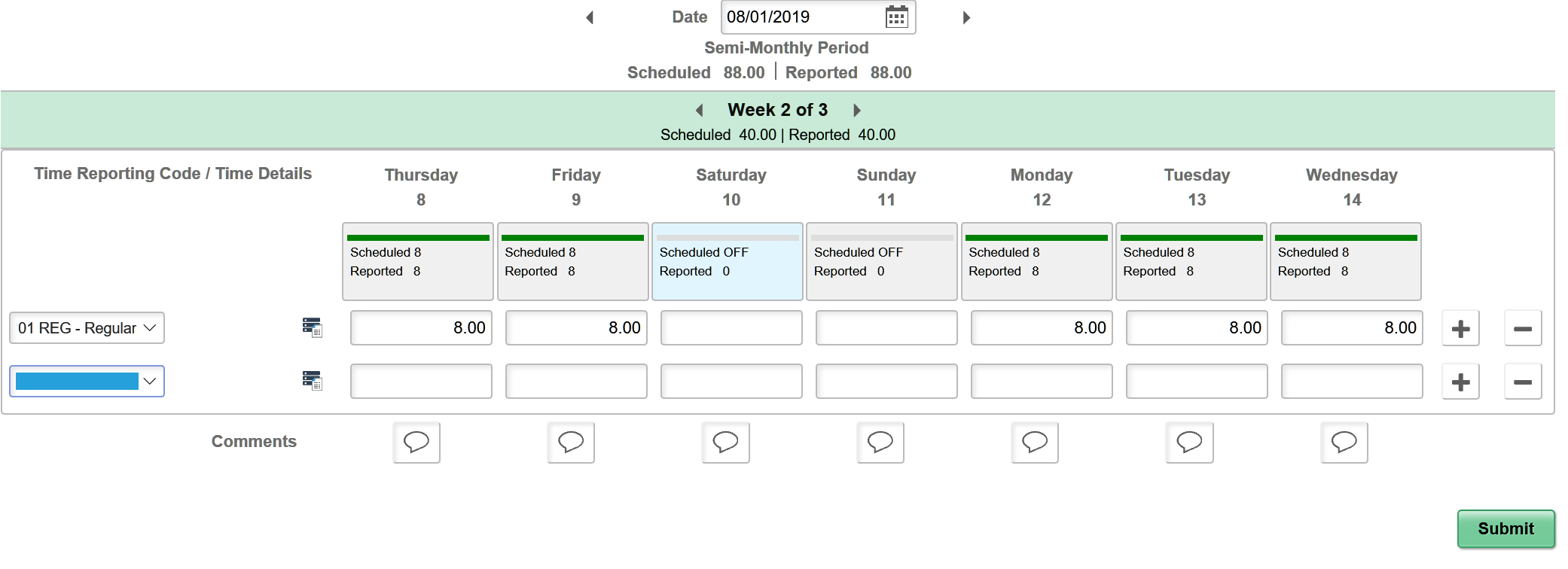 [Speaker Notes: Guisela: You can’t enter other time options until they have been approved by your supervisor.]
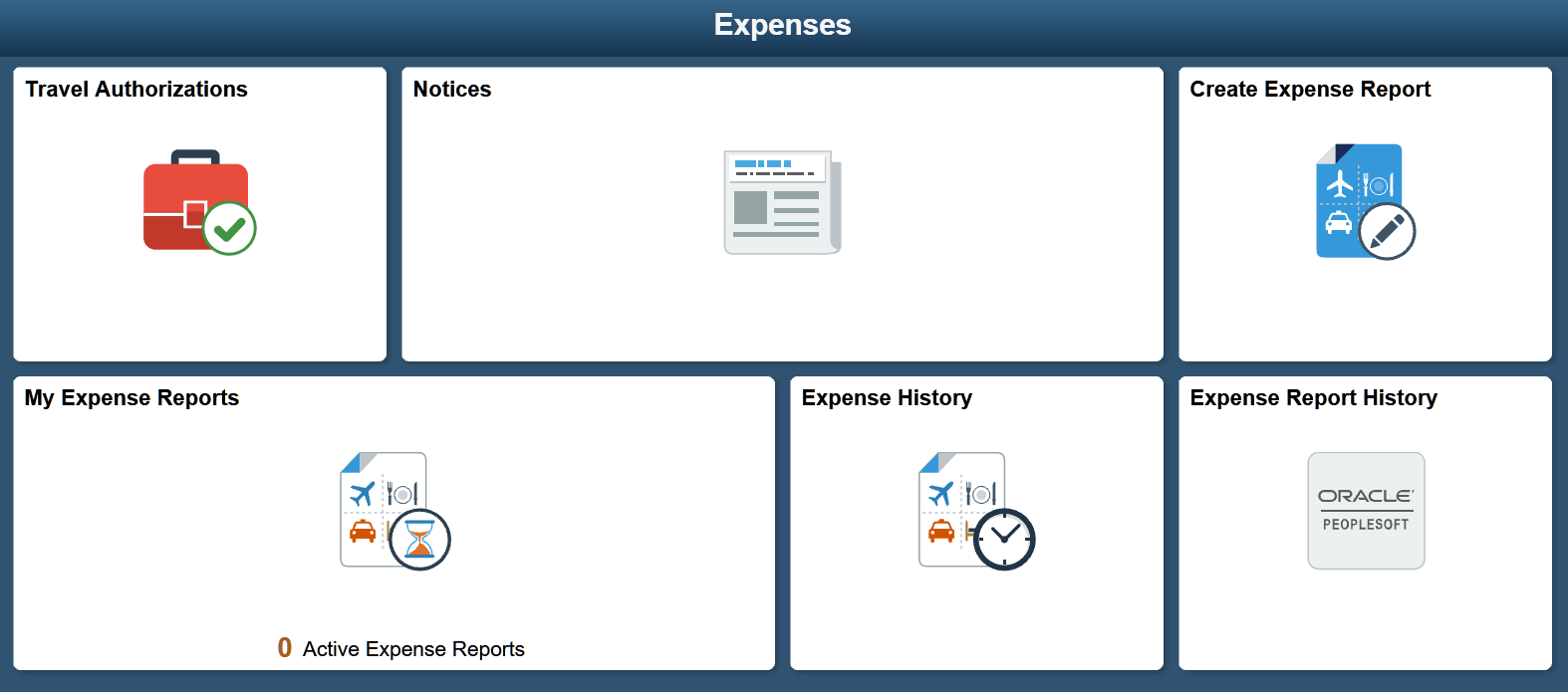 [Speaker Notes: Sabra: explain travel authorization and then expense report is done here.  Everyone will have access to this.]
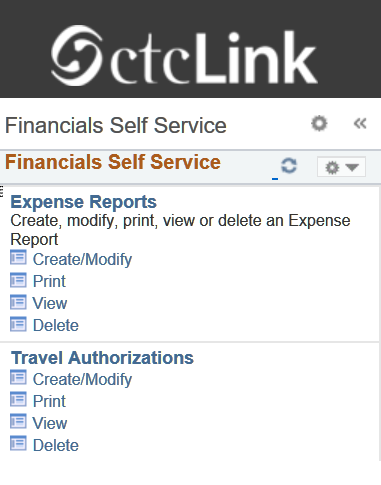 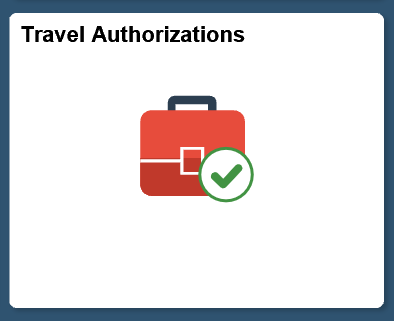 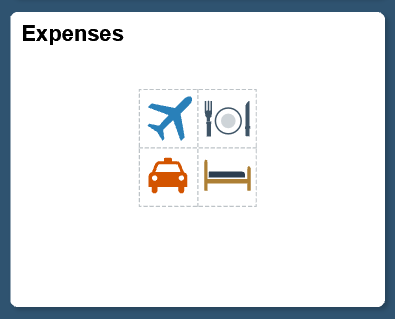 [Speaker Notes: Sabra: details of the two areas]
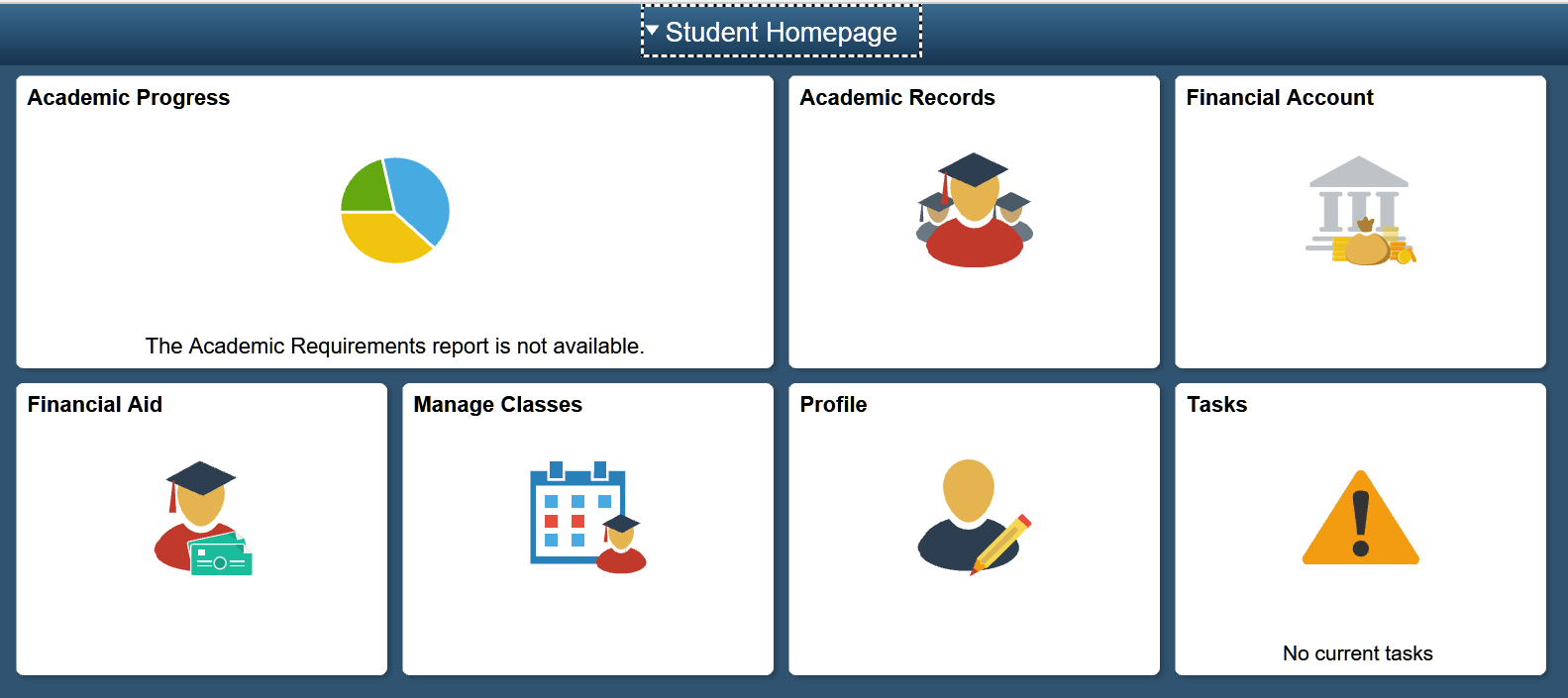 [Speaker Notes: Mirranda: if we have time talk about the splendors of the student center.]
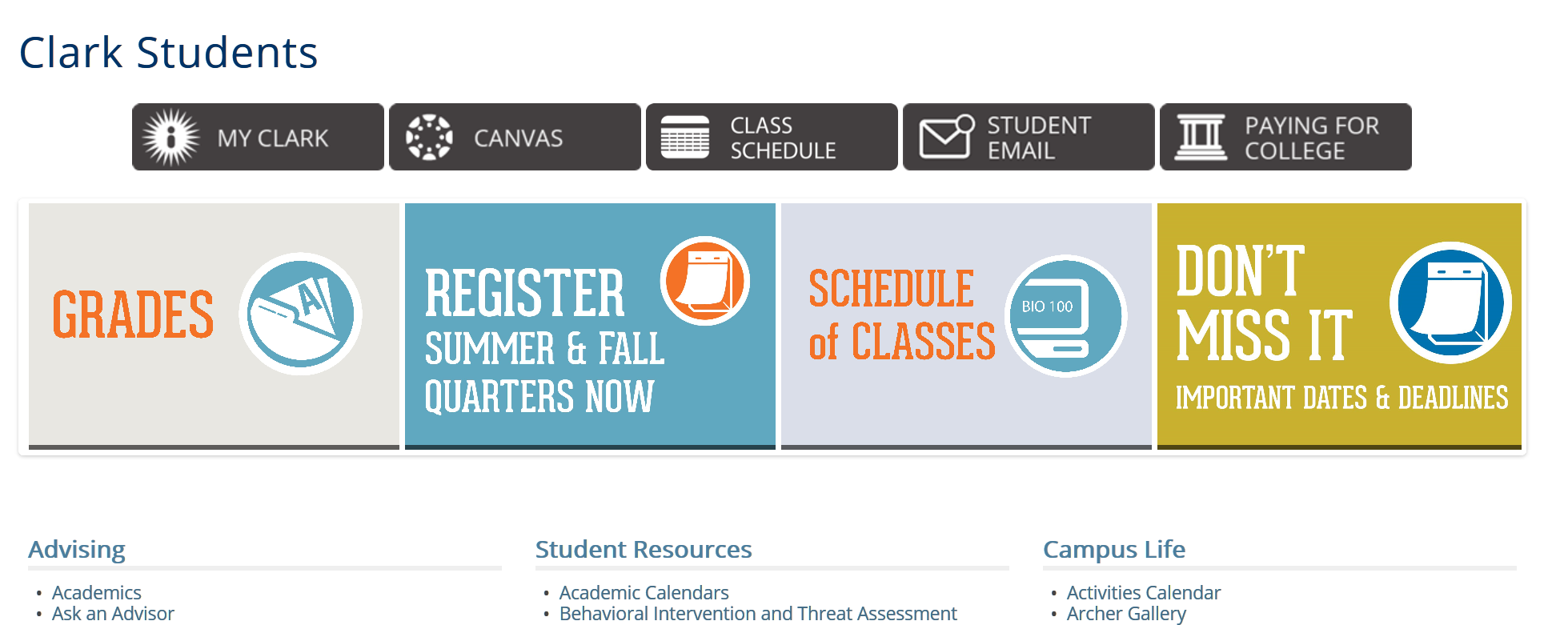 [Speaker Notes: Students will still come to this landing page to access MyClark ctcLink.]
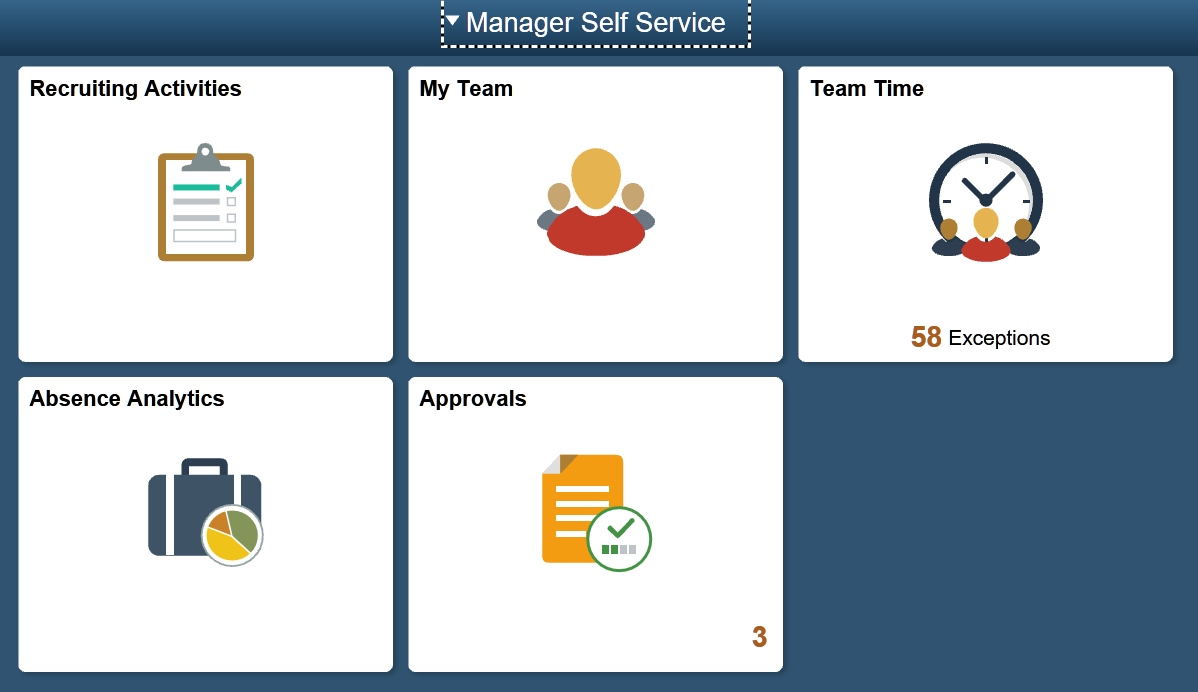 [Speaker Notes: Susan: If you are a manager you will have manager self service.]
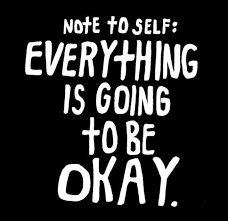 Questions?